Zemene krāsainā dejā 
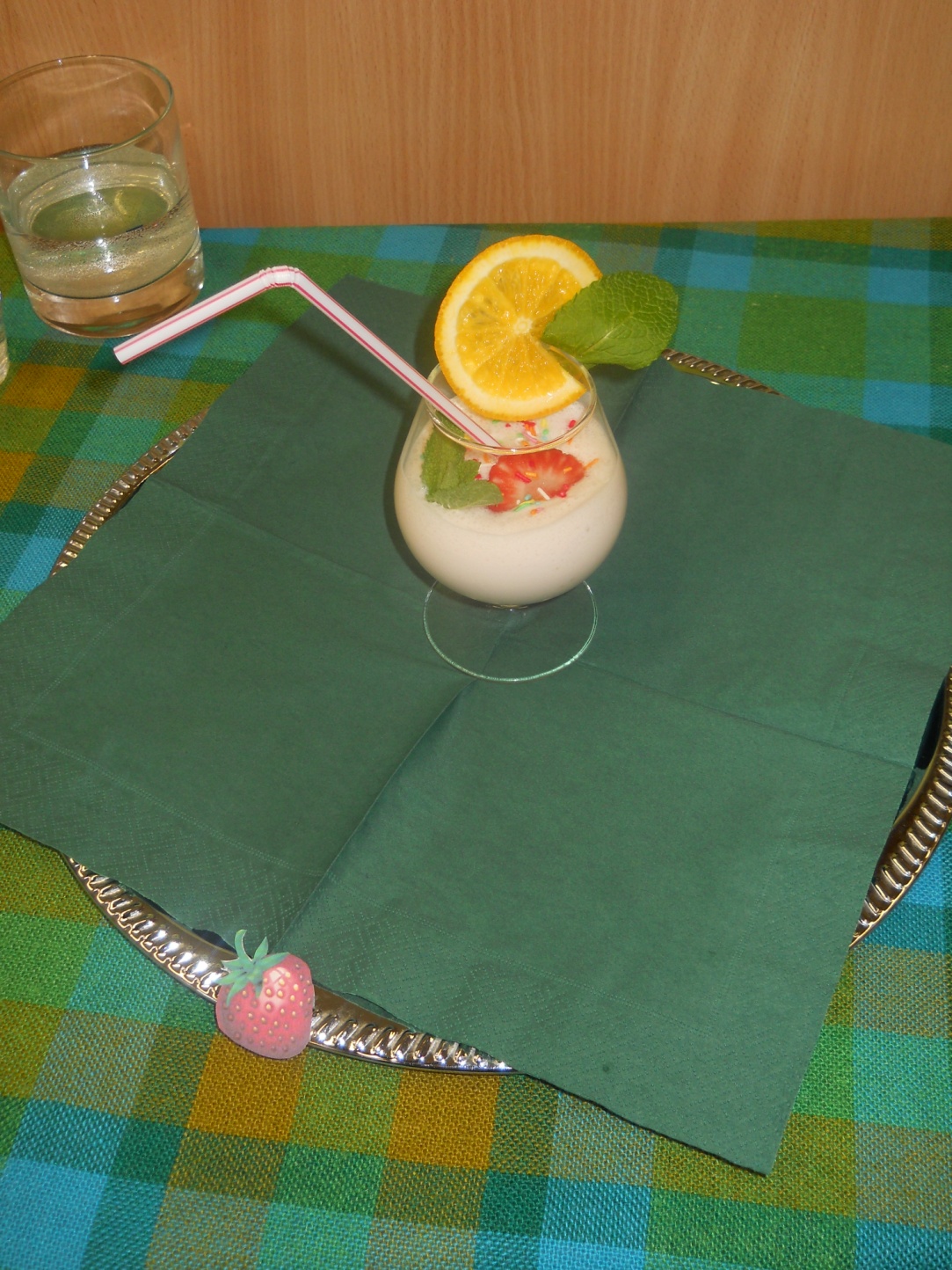 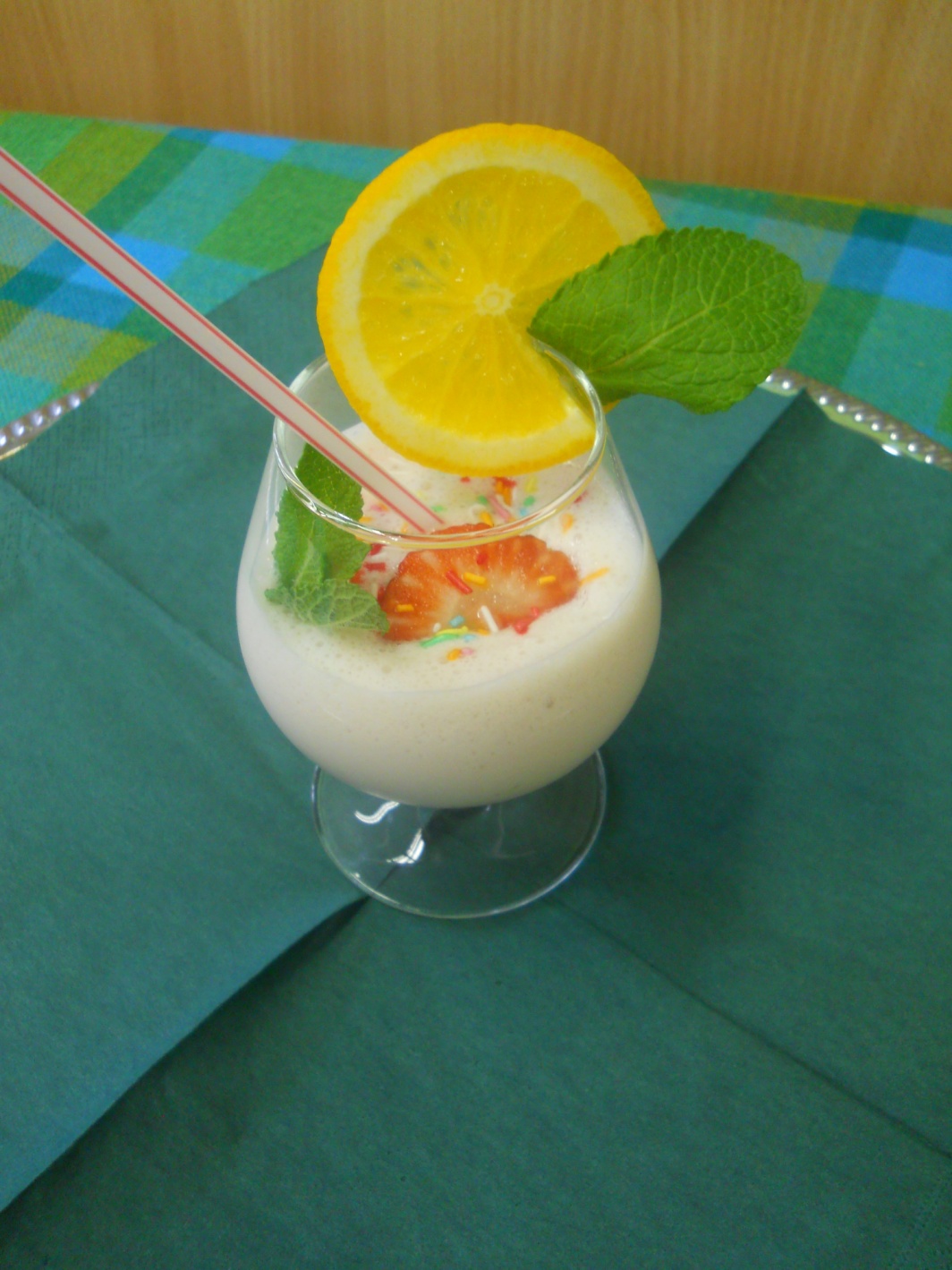 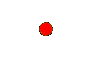 Cena: 0,37Ls